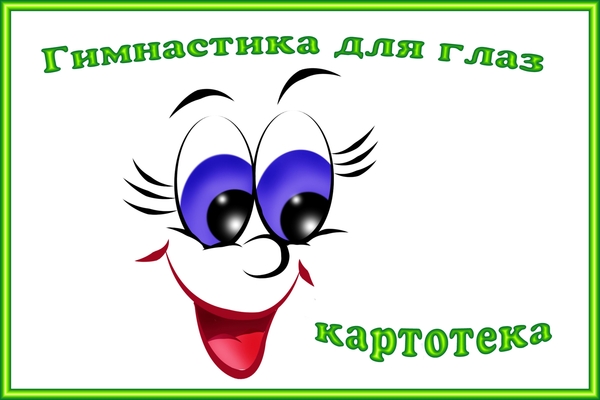 Спасибо за внимание!